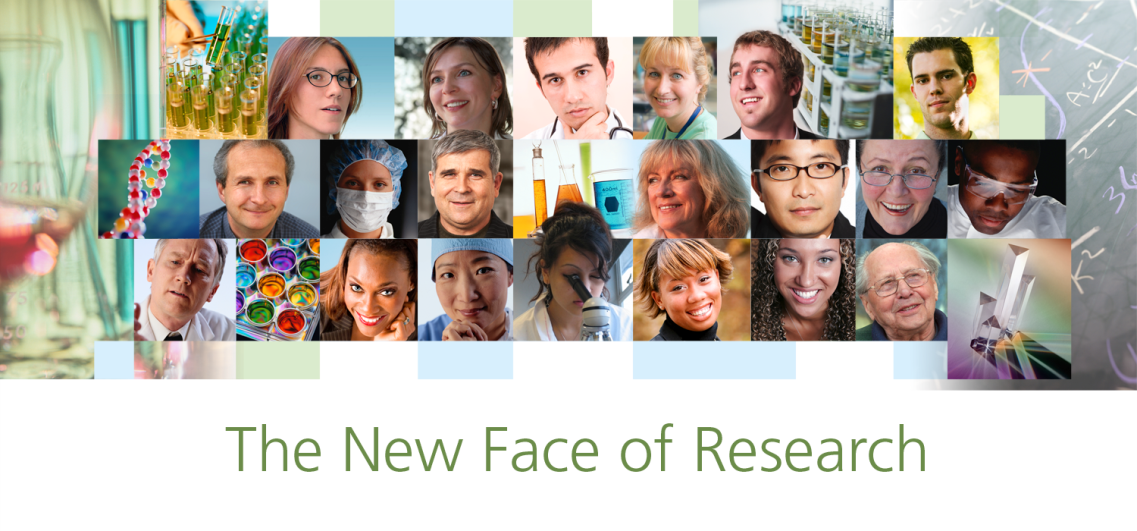 Kako biti citiran i priznat autor
Sveuciliste u Splitu
				                                                 Marko Zovko    28 Rujan 2015                                                                    Regional Sales Associate
IP & Science
Cilj prezentacije
Kako iskoristiti najnovije, azurirane funkcije i mogucnosti Web of Science platforme u radu jednog znanstvenika
Kako unaprijediti “citation footprint” znanstvenika
Agenda
The Web of Science™ - Otkrice zapocinje ovdje
Kreirati i personalizirati Vas osobni Web of Science profil
Kljucne znacajke:
Refinirati i analizirati pretrazivanje
Organizirati pretrazivanje
Kreirati Citatni izvjestaj
Arhivirati pretrazivanje i kreirati citatna upozorenja
Export pretrazivanja 
Export pretrazivanja u EndNote i Researcher ID
Kreiranje osobne EndNote knjiznice, formatiranje radova i referenci
Kreiranje osobne liste radova koristeci Researcher ID
III.  Pazljivo izaberite gdje zelite objaviti rad i pronadjite najnovije   trendove u znanstvenom istrazivanju
Journal and Highly Cited Data
[Speaker Notes: JHCD – is a merge between new JCR platform and ESI platform. ESI offer you possibility to search TOP 1 and 0.1% articles in their field and we have integrated the data into the WoS. This way it is easy for you to use the metrics of JHCD in WoS and vice versa.]
SCIENCE CITATION INDEX® 1964
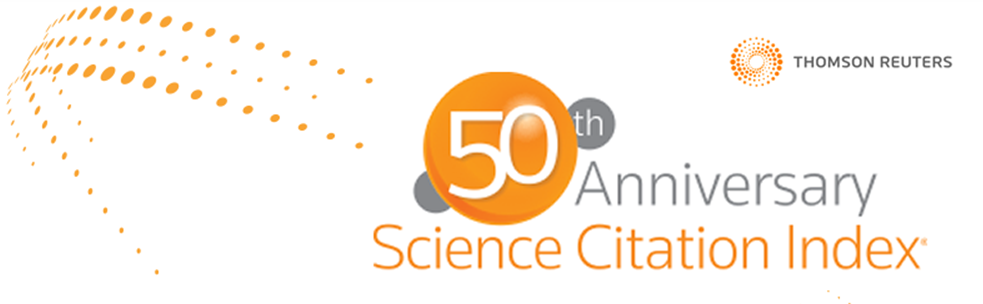 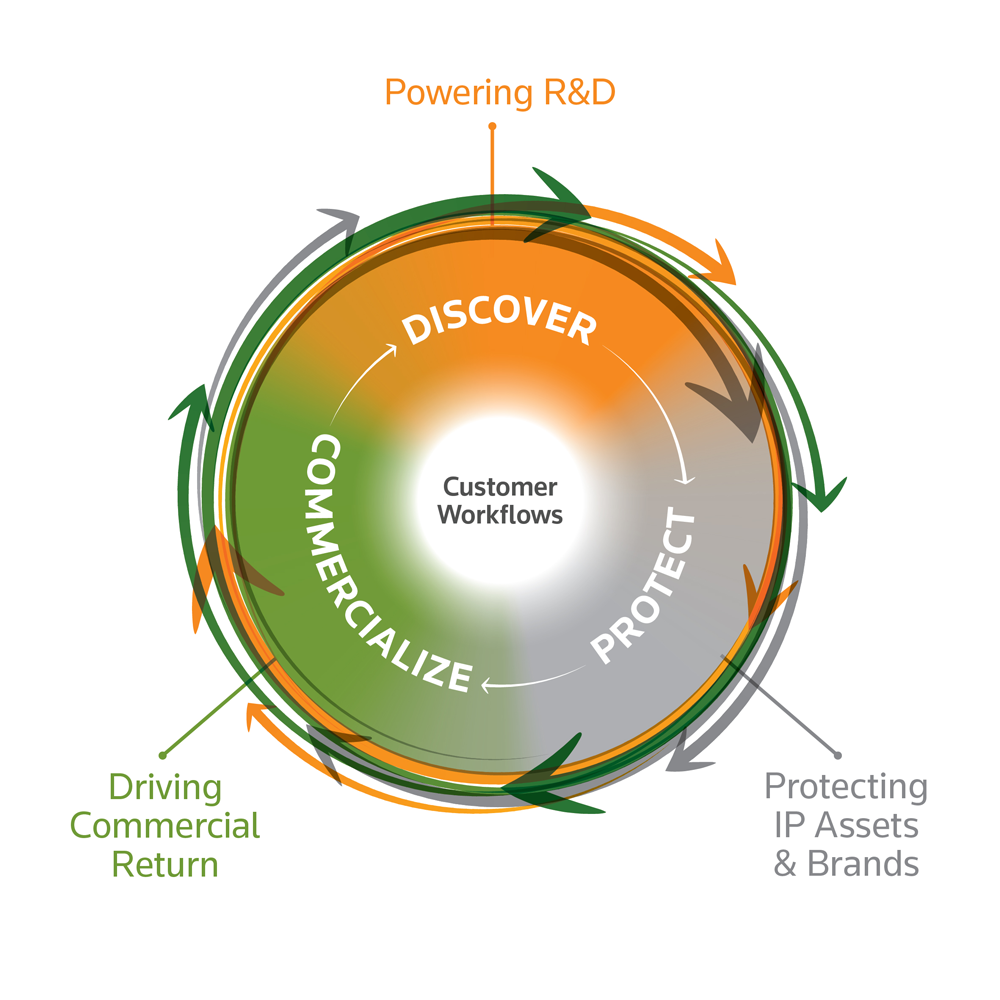 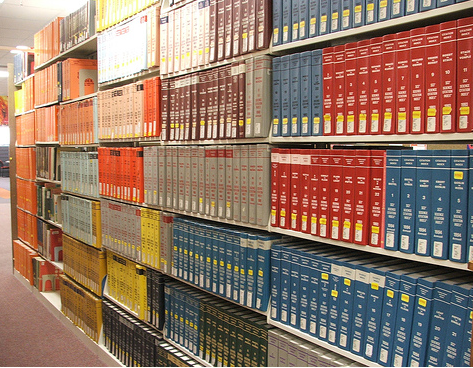 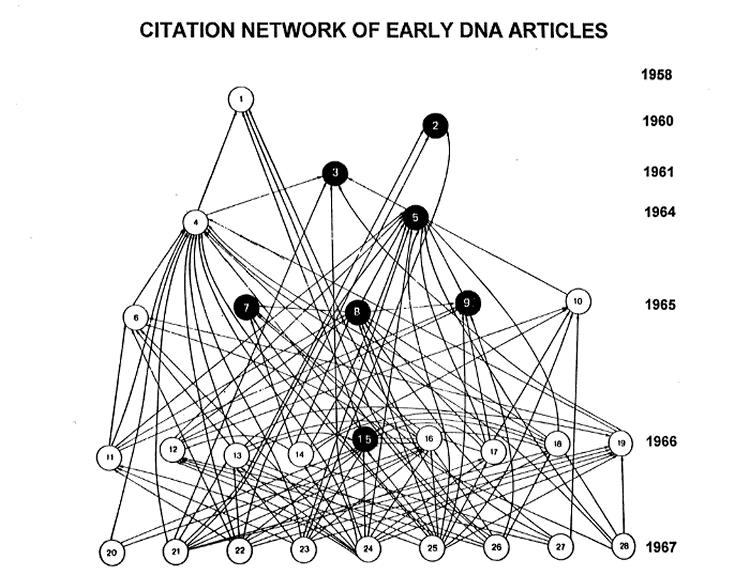 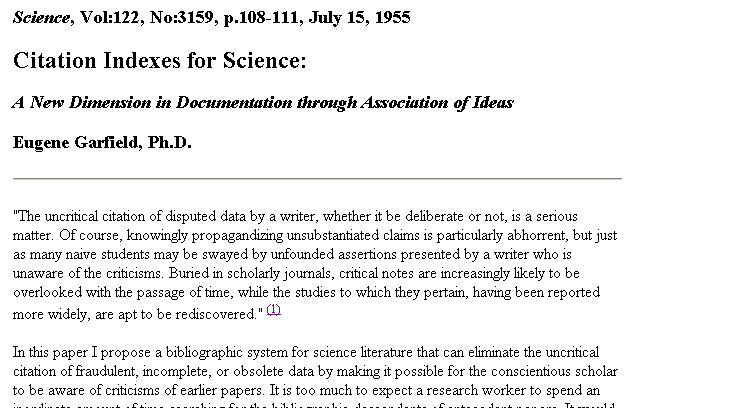 CASOPISI MORAJU BITI BIRANI
200+
Radova u prosjeku znanstvenik procita u godinu dana
Casopisa (50,000+) u prosjeku, znanstvenik je u mogucnosti procitati u godini dana
0.4%
Tenopir C. What Scientists Really Need. In: American Association for the Advancement of Science Meeting (AAAS). Washington D.C.; 2005.
POSTUPAK ODABIRA CASOPISA ZA WEB OF SCIENCE Core Collection
4 TOCKE VREDNOVANJA
International Diversity
Journal Publishing Standards
Editorial Content
Citation Analysis
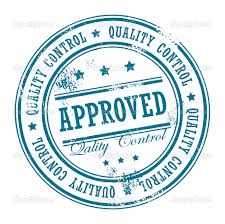 Glavni sadrzaj Web of Science nije statican!
NEUTRAL
Desetljecima, Thomson Reuters pazljivo procjenjuje casopise koji uvrstavaju u bazu podataka Web of Science
IZBIRLJIVI……ALI OPSEZNI
“Multidisciplinirani” sadrzaj
Omogucuje detaljnu analizu znanstvenog istrazivanja
“Multiyear” sadrzaj
Omogucuje analizu povijesti i razvoja znanosti

“Cover to Cover” politika indexiranja
Omogucuje detaljnu analizu bez obzira na vrstu sadrzaja i tipa komunikacije 

“ALL Authors, ALL Addresses”
Omogucuje analizu po imenima autora i institucija za koje rade

“ALL Cited References”
Omogucuje analizu sadrzaja koji nije indexiran u Web of Science ali je ipak citiran u bazi podataka
MULTI-SOURCE AND MULTIDISCIPLINARY
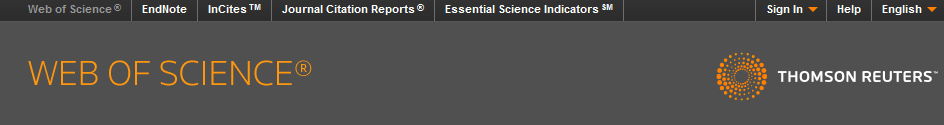 Web of Science Core Collection
27,300 Casopisa
52,000 Knjiga
8.2+ Milijuna konferencija
51.8+ Milijuna patenata
3.8+ Milijuna studija i setova podataka
Data Citation Index
BIOSIS Citation Index
Derwent Innovation Index
Current Contents Connect
Zoological Record
Medline
Journals
Regional Citation Indexes
Inspec
Food Science and Technology Abstract
CABI: CAB Abstracts and Global Health
90+ Milijuna jedinstvenih podataka
1+ Bilion citiranih linkova!!!
[Speaker Notes: Content-Discovery-Analysis. 
Pristup vise sadrzaja i razlicitih dokumenata moze uvelike utjecati na znanstveno istrazivanje.
Naprimjer, preko 1 biliona citatnih linkova u mogucnosti ste pronaci informacije o dokumentima koji nisu indexirani u WoS-u. Pristup razlicitim vrstama dokmenata takodjer pomaze pri znanstvenom istrazivanju. Analiza citatnih linkova moze reci nesto vise o znanstvenom polju u kojem radite, te otkriti neke nove horizonte.]
THE WEB OF SCIENCE CORE COLLECTIONGoogle Scholar and Web of Science
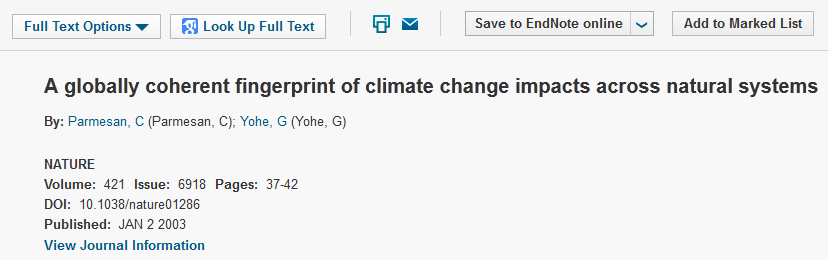 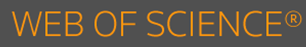 Jedinstveni link za i iz Google Scholar da bi se dobio jednostavniji pristup podacima u Web of Science, kao i pristup najkvalitetnijem sadrzaju iz Google Scholar.
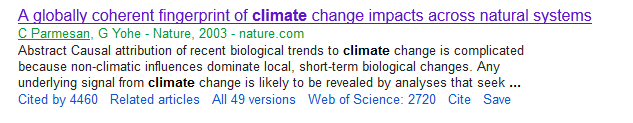 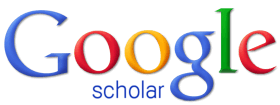 KCI Korean Journal Database
Dostupno od Prosinca 2014
STALNO SIRENJE I UNAPREDJIVANJE SADRZAJARegionalni indexi citata
Russian Citation Database
USKORO
SciELO Citation Index
Dostupno od Sijecnja 2014
Chinese Science Citation Database
Dostupno od Sijecnja 2013
Emerging Science Citation Index
USKORO
KCI Korejska Baza Podataka
Kolaboracija sa National Research Foundation of Korea
Dostupno vise od 2,000 casopisa od kojih je trenutno 1,800 idexirano u Web of Science bazi
Vecina sadrzaja (>80%) je dostupna na  Korejskom i Engleskom
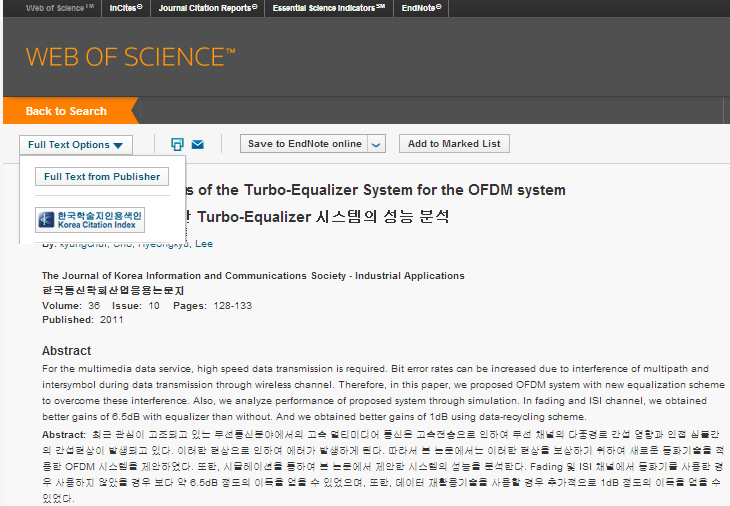 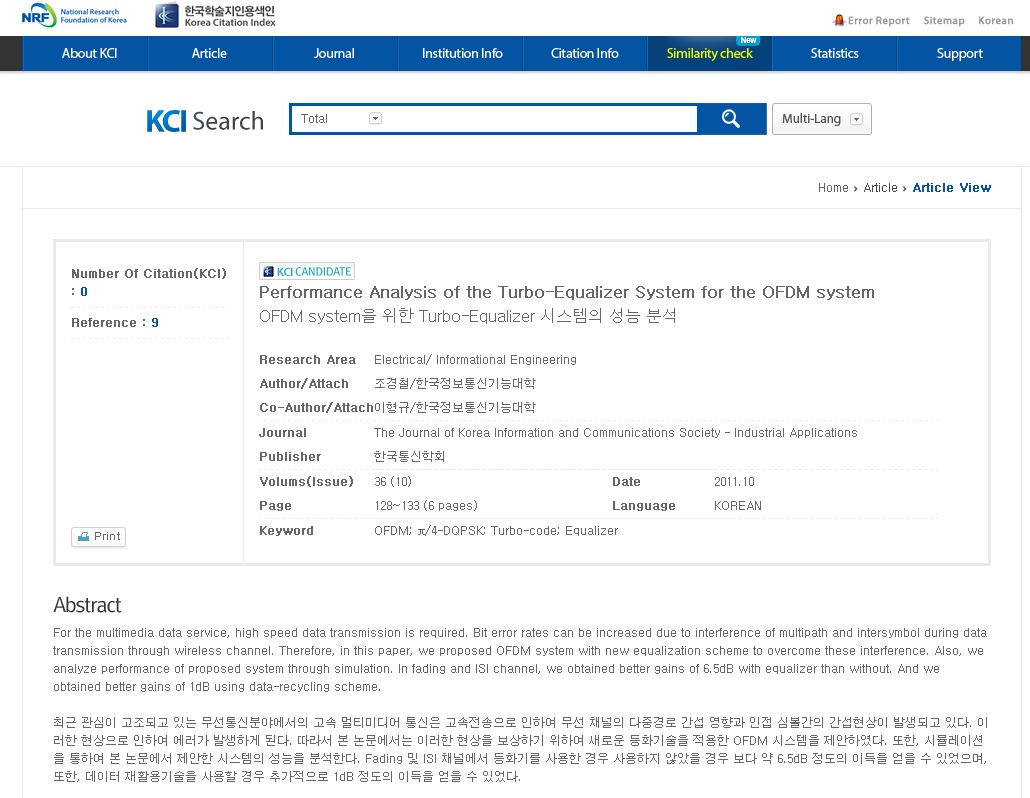 Emerging Sources Citation Index (Nov 2015)
Oko 5000 casopisa u iduce 2 godine (2000 u 2015 i 3000 u 2016)
Kriteriji za selekciju ostaje isti

2500 Europskih casopisa
1500 casopisa u - Social Sciences and Arts & Humanities

Oko 500,000 podataka godisnje

Nema JIF i citati se ne broje u JIF-u
I. Navigacija, personalizacija, pretrazivanje, analiza i export funkcije u Web of Science Core Collection
Pristupite Web of Science platformi sa svog mobilnog uredjaja
Kada kreirate svoj Web of Science profil, u mogucnosti ste pristupiti platformi:
Preko telefona ili tableta: 
		 m.webofknowledge.com
    	onda ste u mogucnosti pretrazivati platformu i baze podataka na koje vasa institucija ima pretplatu. 

U mogucnosti ste pretrazivati, organizirati, refinirati, spremiti i exportirati podatke  
Vise detalja:
  http://wokinfo.com/about/mobile/
Web of Science
Confidential - Thomson Reuters - Do Not Distribute
Wildcard Characters (Truncation)
Proximity Operators
Po defaultu, AND je znak za povezivanje uvijeta za pretrazivanje. Pretrazivanje fraze prikazuje podatke koji se nalaze u naslovu rada, sazetku rada ili u kljucinim rijecima, primjer: color theory = color AND theory
OPERATORI ZA PRETRAZIVANJE
II. Funkcije i mogucnosti EndNote i                 Researcher ID
EndNote
EndNote je u potpunisti integriran u Web of Science platformu
Korisnik je u mogucnosti spremiti do 50,000 referenci u svoju privatnu knjiznicu
Programu mozete pristupiti s bilo kojeg mobilnog uredjaja
Output Styles - Formatiranje referenci po stotinama bibliografijskijih stilova
Connection Files – Pretrazivanje i unos referenci iz stotina online baza podataka (ne samo Web of Science)
“Cite-While-You-Write” funkcija koja omogucava korisniku da brzo unese i formatira reference u word dokument
Researcher ID
www.researcherid.com
Online registar za kreiranje unikatnog researcher ID broja
 Izgradite listu publikacija koja ce identificirati Vas   znanstveni rad
 Napravite svoj profil javnim ili privatnim
Javni profil moze biti vidljiv svim znanstvenicima i korisnicima platforme
 Generirajte citation metrics:
H-index
Citation distribution per year
Total Times Cited count
Average Times Cited
Kako odabrati GDJE objaviti rad?
III. Journal and highly cited data – The JOURNAL CITATION REPORTS
The Journal Citation Reports (JCR)
JCR je najpovjerljivi izvor informacija vezan uz metrike casopisa te ga koriste svi veci izdavaci, znanstvene istrazivacke institucije i organizacije za financiranje.
JCR se koristi za:
Analizu i usporedbu casopisa
Unapredjivanje kolekcija u knjiznici
Odlucivanje gdje predati Manuscript rada
Svijetski poznati Journal Impact Factor
times cited in 2013
IF2013 =
total publications in 2011 and 2012
2013
2011
2012
VRIJEDNOST JOURNAL CITATION REPORTS :Detaljna analiza casopisa
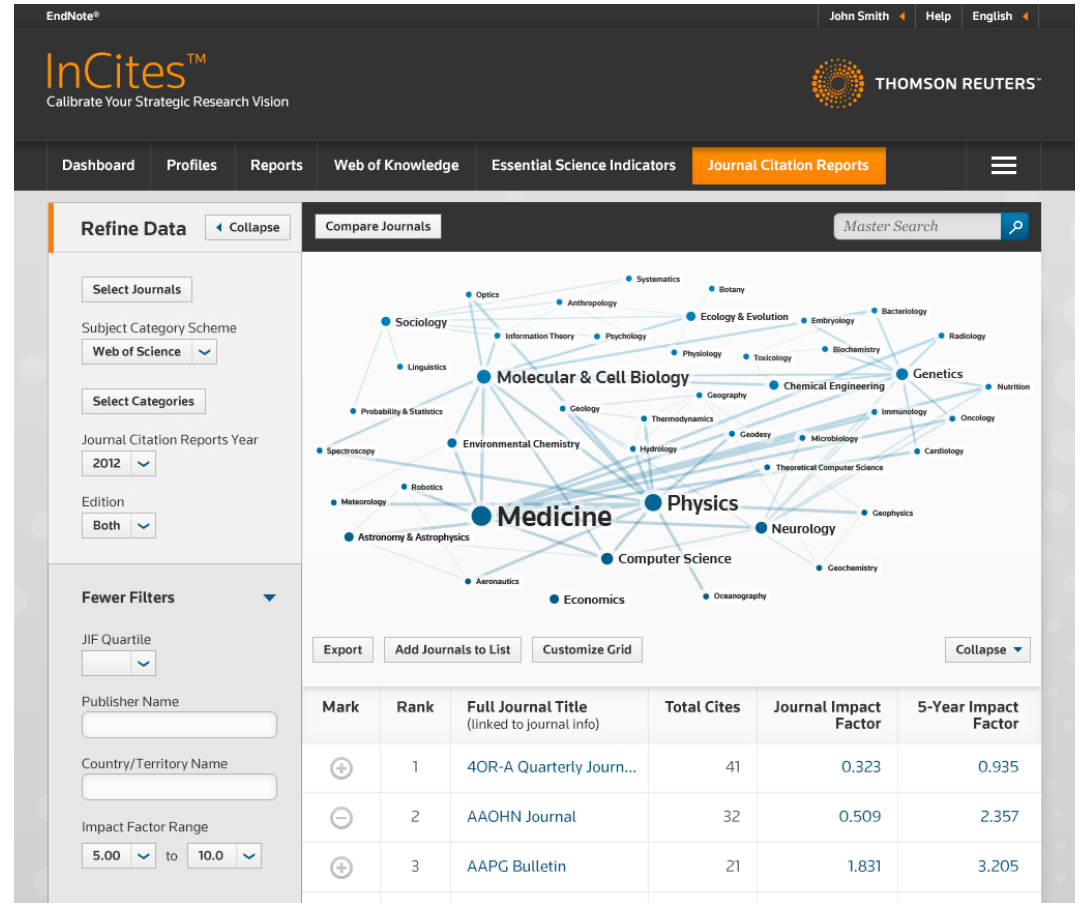 S lakocom analizirajte casopise po godinama i izdanjima
  Pretrazujte znanstvene radove da bi dobili transparentniji izvor informacija
  Vizualizirajte podatke i kreirajte veze izmedju citata (networks, journal side-by-side comparison)
S lakocom kreirajte, spremite i exportirajte rezultate
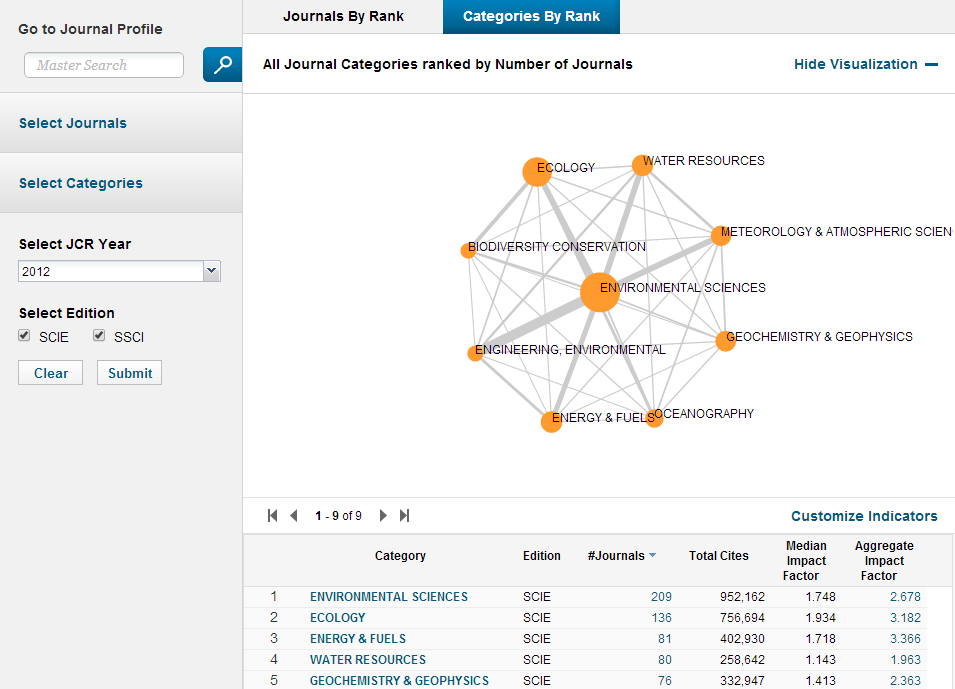 Nova JCR platforma reflektira Web of Science dizajn
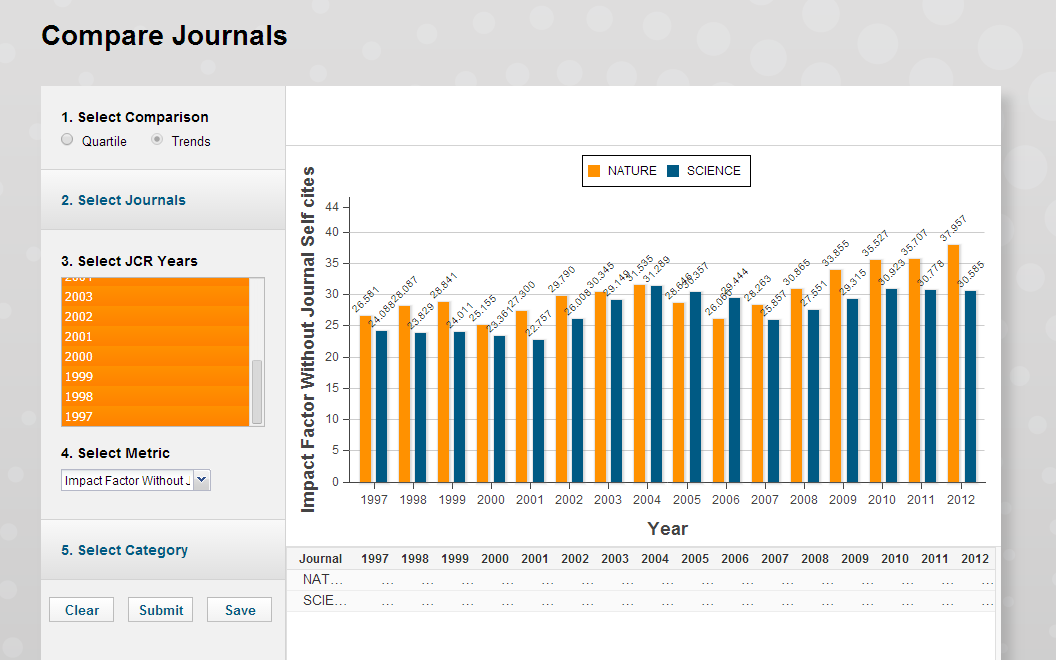 Usporedbe omogucuju korisniku da identificira razlike izmedju casopisa te da ima detaljan pregled evolucije/razvoja casopisa u odredjenom vremenskom periodu.
Kako pronaci najnovije trendove u znanstvenom istrazivanju?
III. Journal and highly cited data – The  Essential Science Indicators
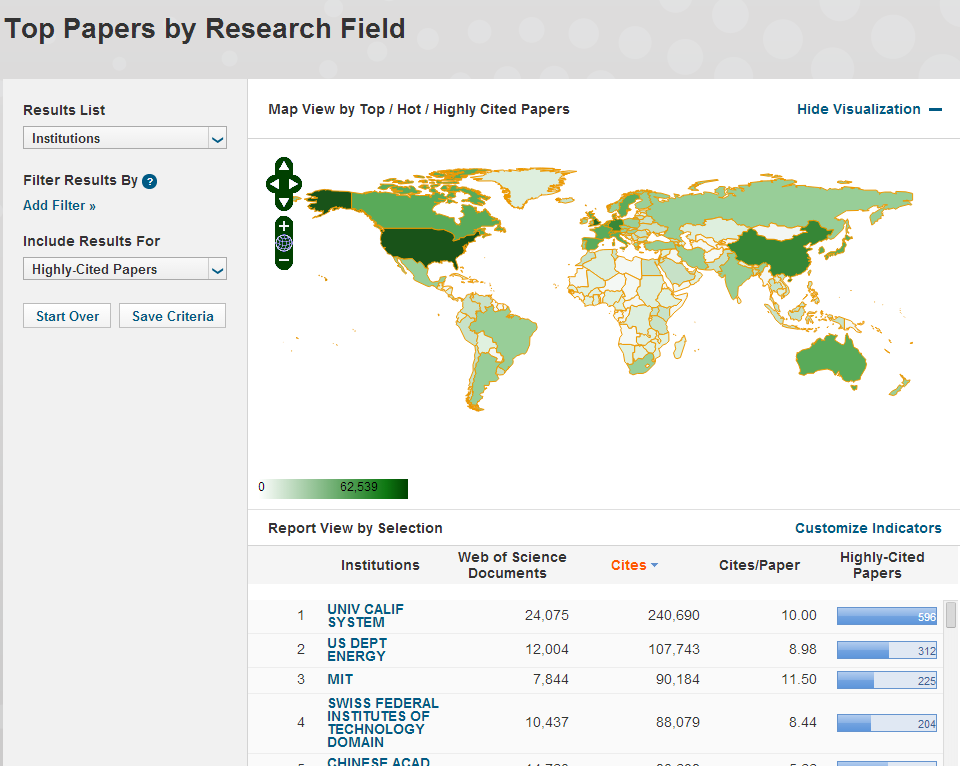 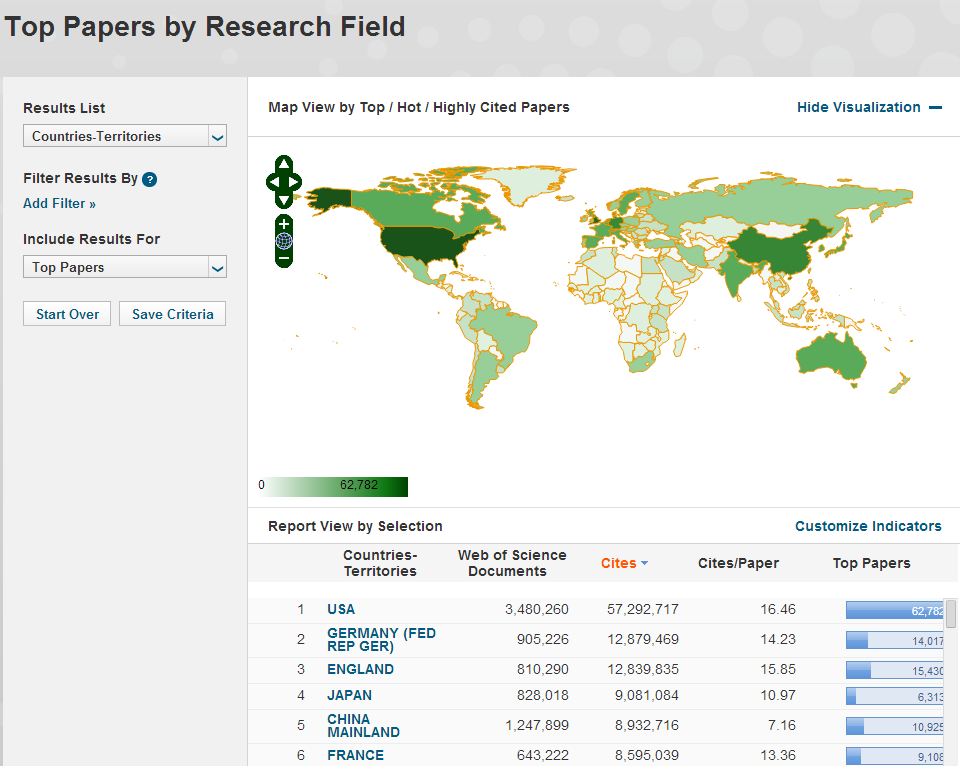 Highly Cited Papers = (top 1% radova u svojoj kategoriji/godini)

Hot papers =
(top 0.1% radova izdanih u posljednje 2 godine, bazirano na aktivnosti citiranja u posljednja 2 mjeseca u odredjenoj kategoriji)

Top papers = 
Highly Cited Papers i Hot Papers zajedno

Highly Cited i Hot Papers su korisni da bi se uspjesno definirala izvrsnost u istrazivanju. Tablice i mape su automatski azurirane.
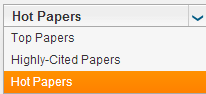 [Speaker Notes: Note: the map is only update to represent countries as a whole.]
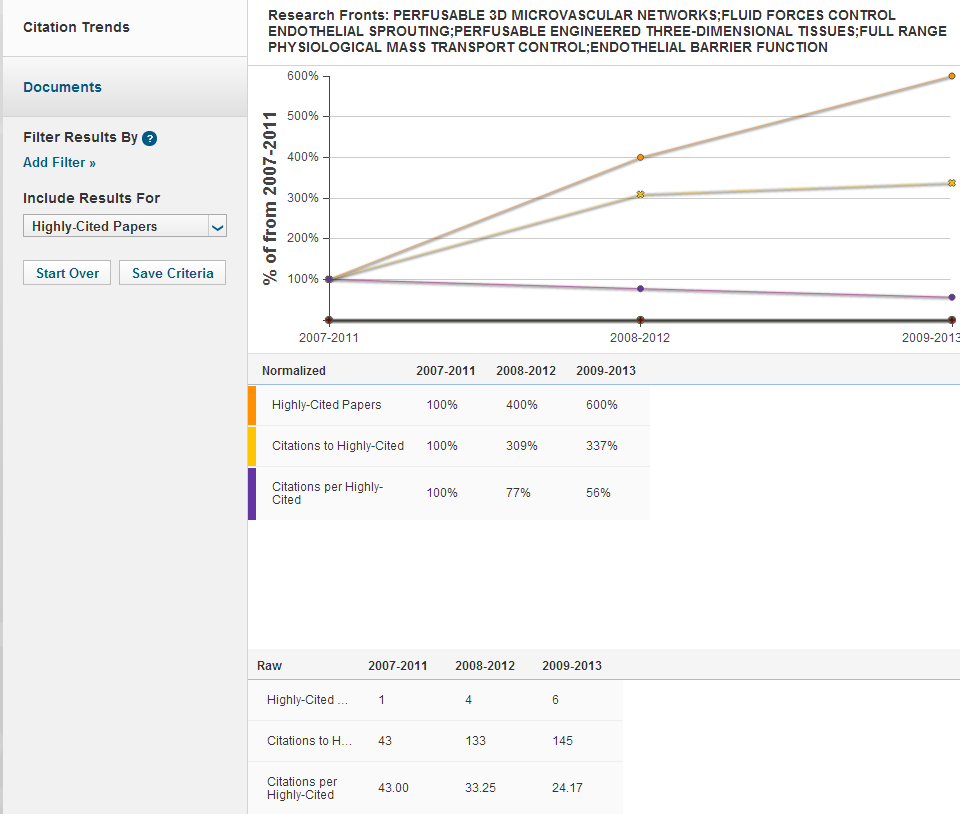 Research Fronts su klasteri koji sadrze highly cited radove koji su vezani jedni uz druge kroz zajednicke citate. 

Oni indiciraju vodece znanstveno istrazivanje korisno za identificiranje najnovijih znanstvenih trendova. 

Research Front naslovi su izvedeni od kljucnih rijeci radova koji se nalaze u klasterima
A
P
B
A
B
C
Kako Research Fronts funkcioniraju?
Co-Citation Analiza
Co-Citation Analiza i KlasteringBroji koliko je puta par radova ko-citiran. Sto se vise radova po paru ko-citira, veca je veza izmedju radova. Veze su uvijek dinamicne (novi radovi mogu citirati radove koji se vec nalaze u klasterima)
Kada su rad A i B ko-citirani od rada PVrlo je vjerojatno da A i Bimaju slicne teme.
Kada je ko-citiranje ucestaloono formira grupu radovakoji su svojim temamapovezani jedni uz druge.
Henry Small, “Co-Citation in the Scientific Literature: A New Measure of the Relationship Between Two Documents,” Journal of the American Society for Information Science, 24(4): 265-69, July/August 1973
Vise informacija i linkovi za obuke:www.wokinfo.comhttp://www.youtube.com/user/WoSTraining
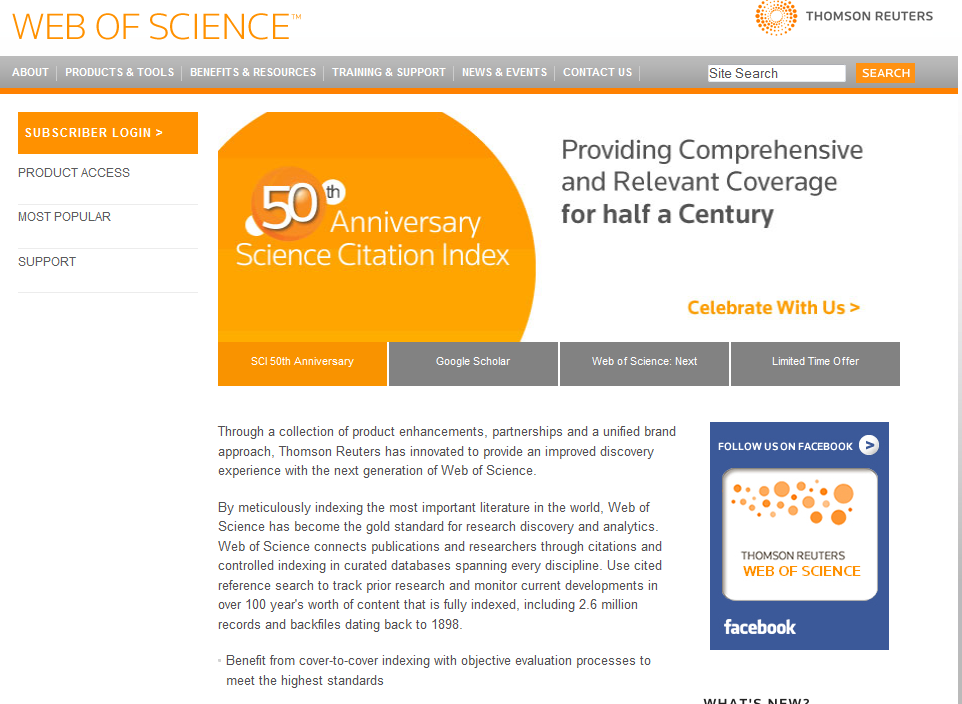 Pristup obukama, vodicima i jedinstvenim informacijama o Thomson Reuters-u
Confidential - Thomson Reuters - Do Not Distribute
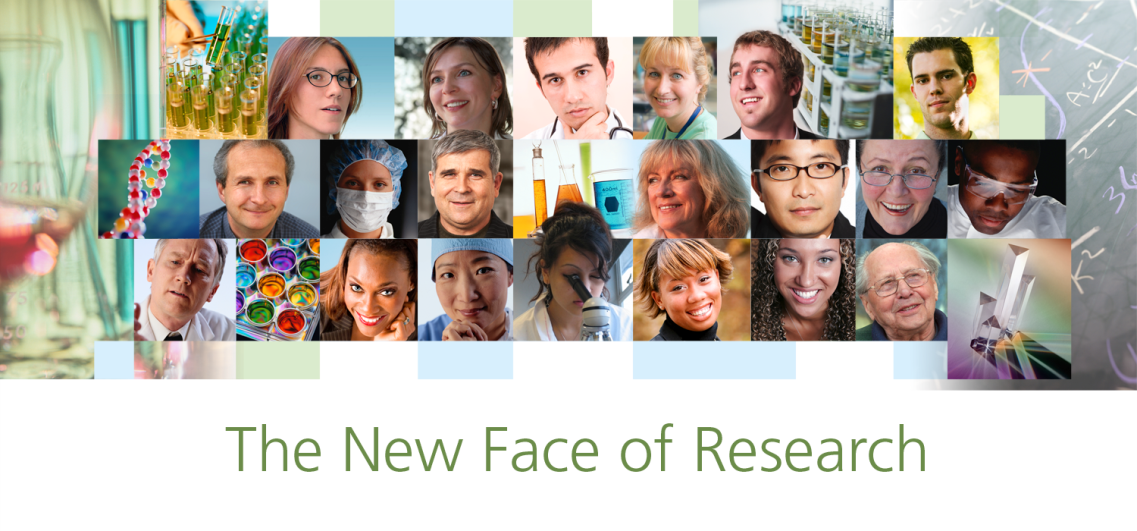 Hvala!
        Marko Zovko
        Regional Sales Associate
        IP & Science
marko.zovko@thomsonreuters.com

        Iulian Herciu
 iulian.herciu@thomsonreuters.com